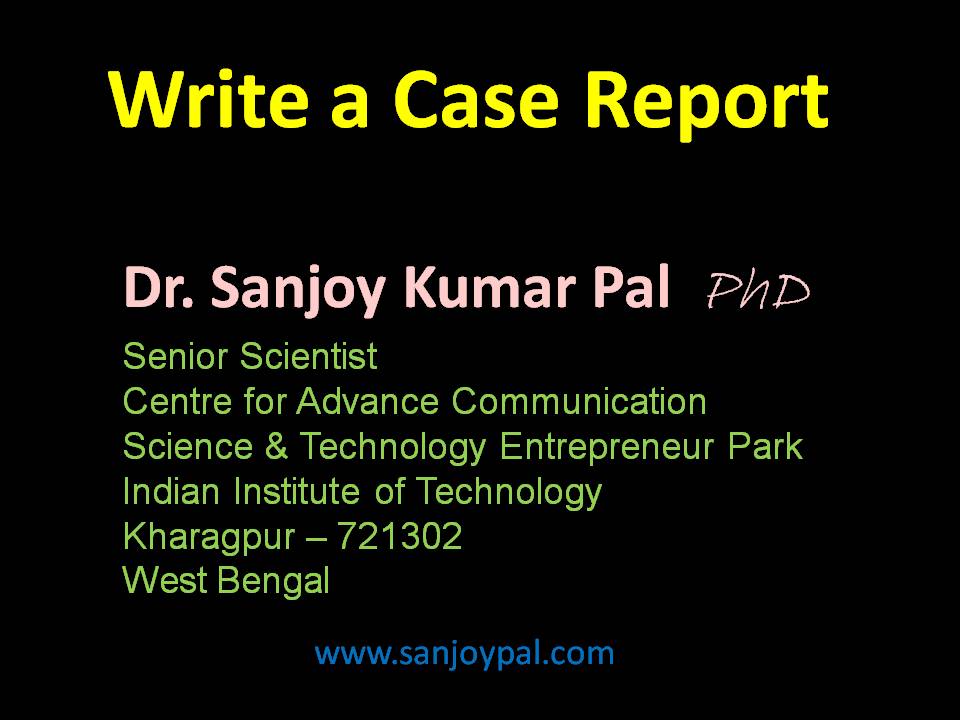 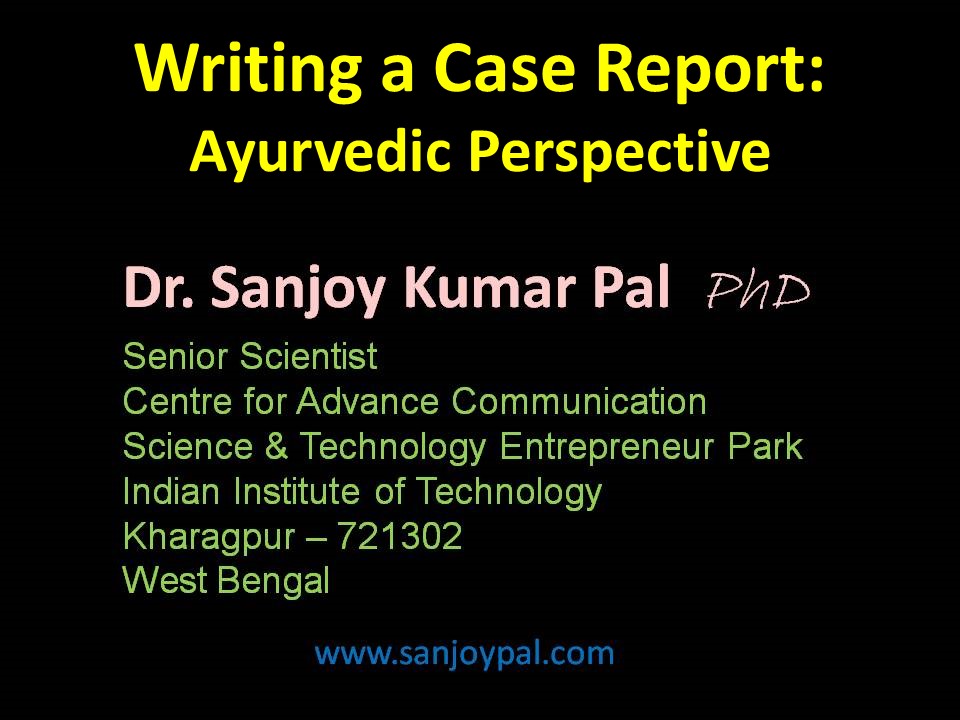 Writing a Case Report: Ayurvedic Perspective
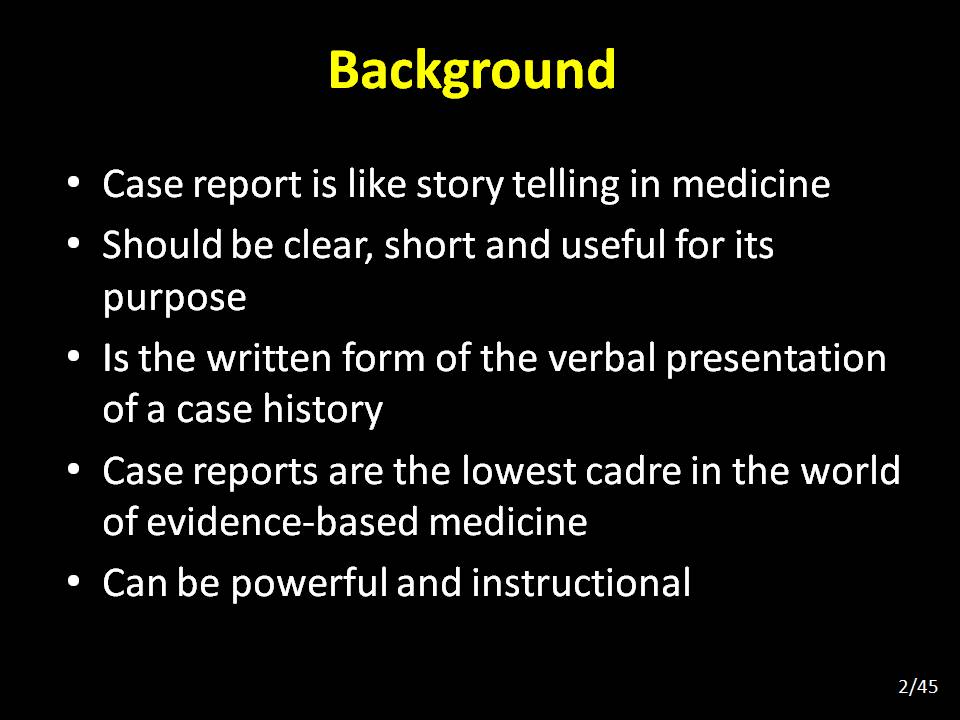 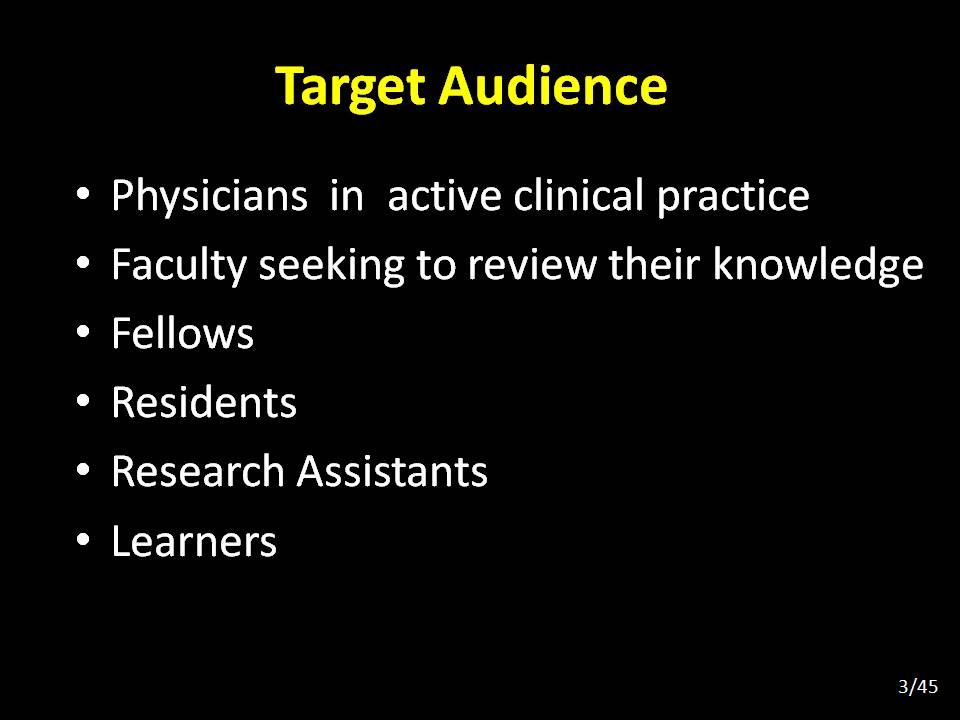 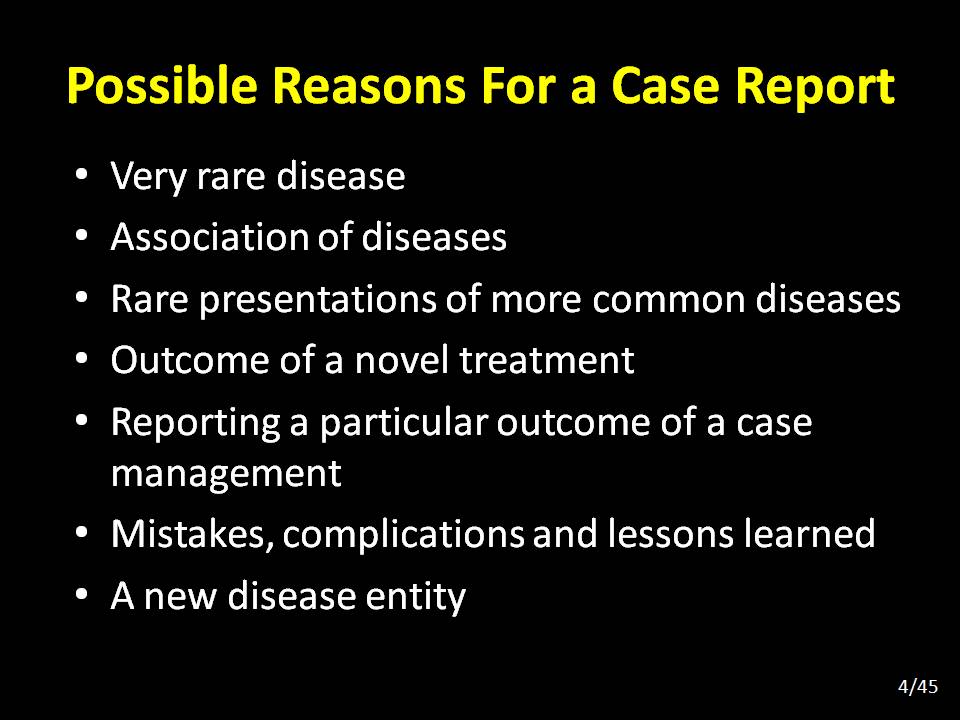 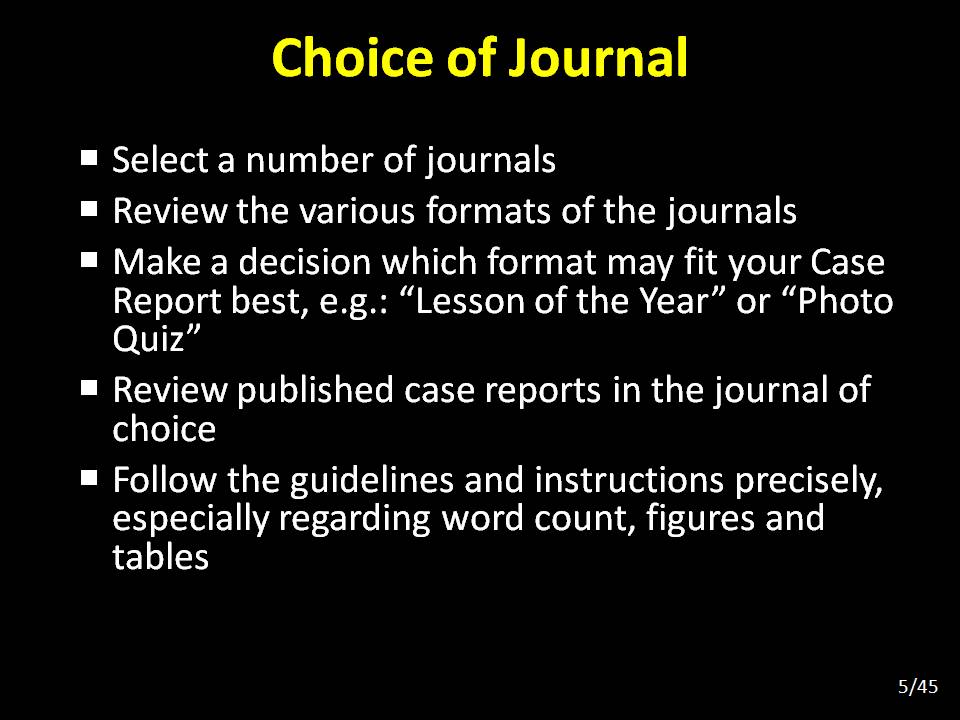 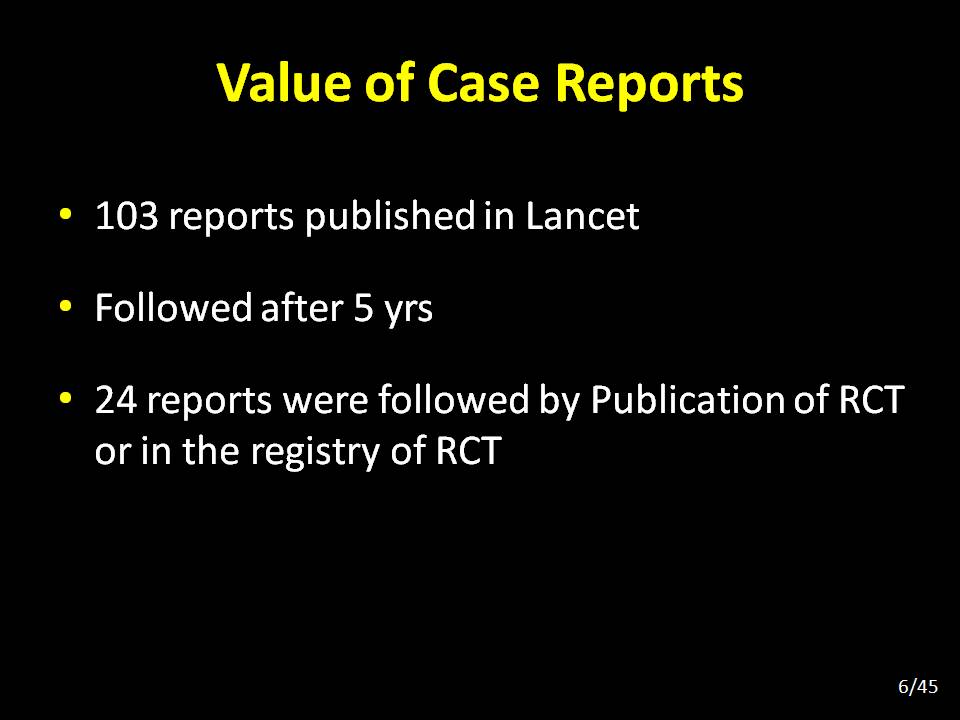 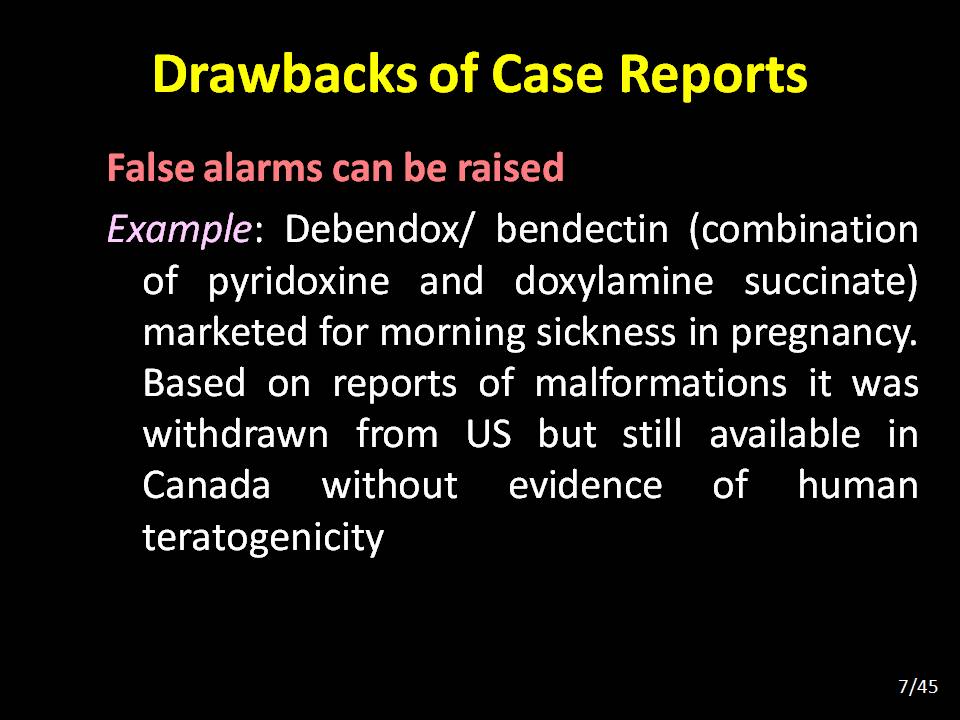 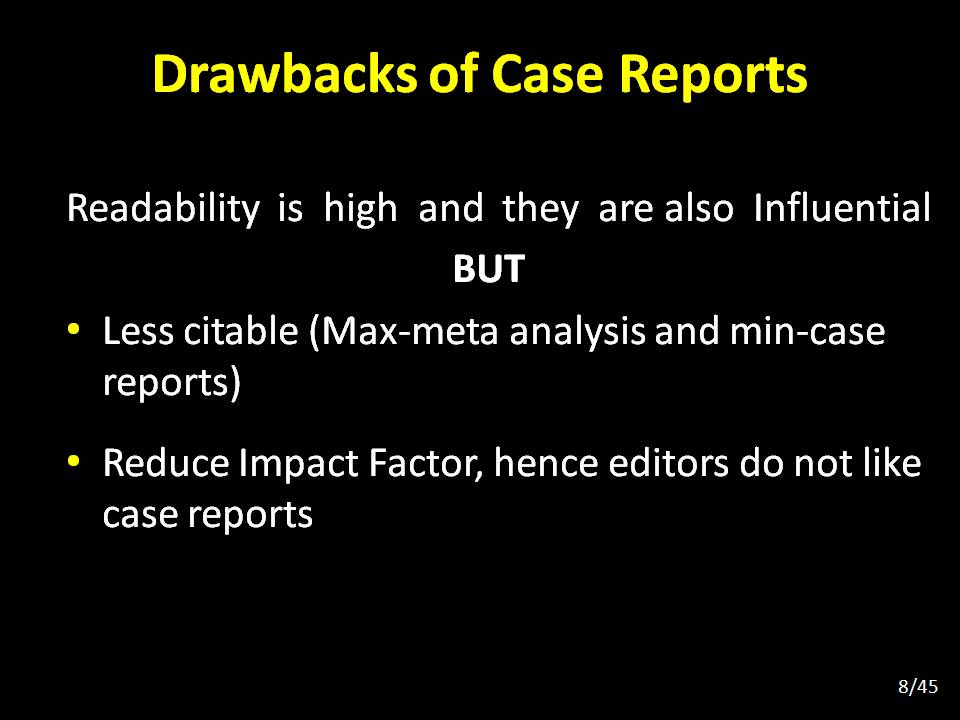 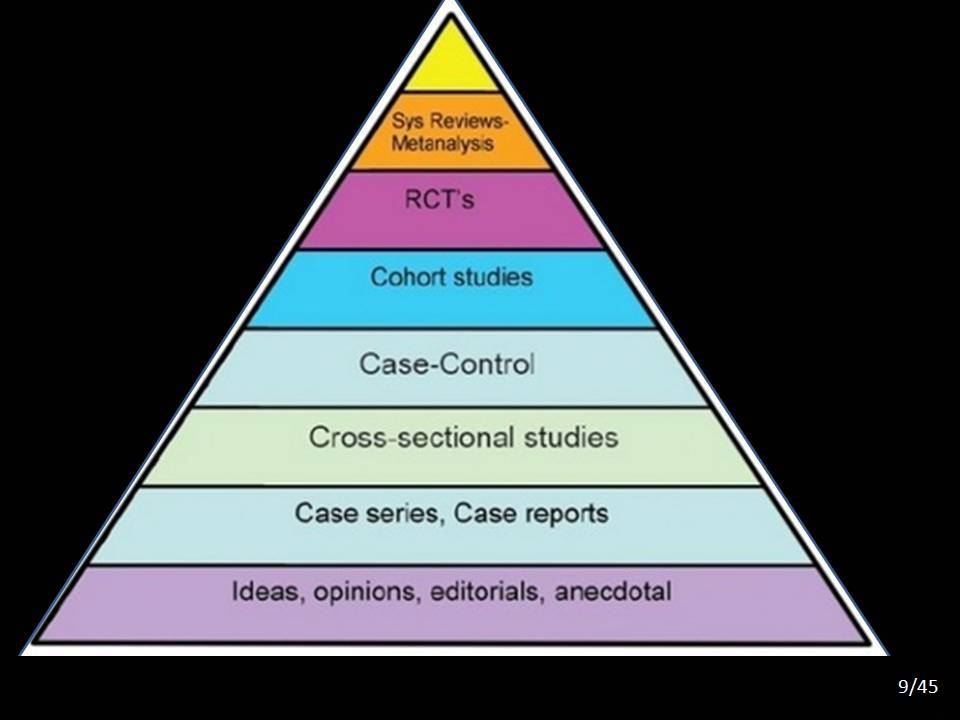 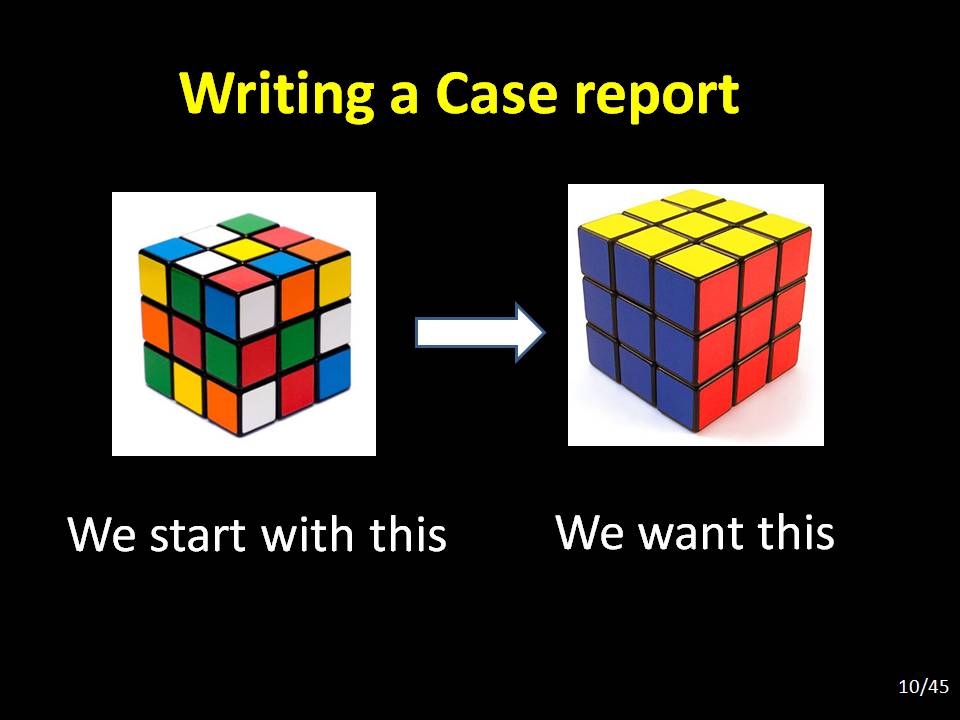 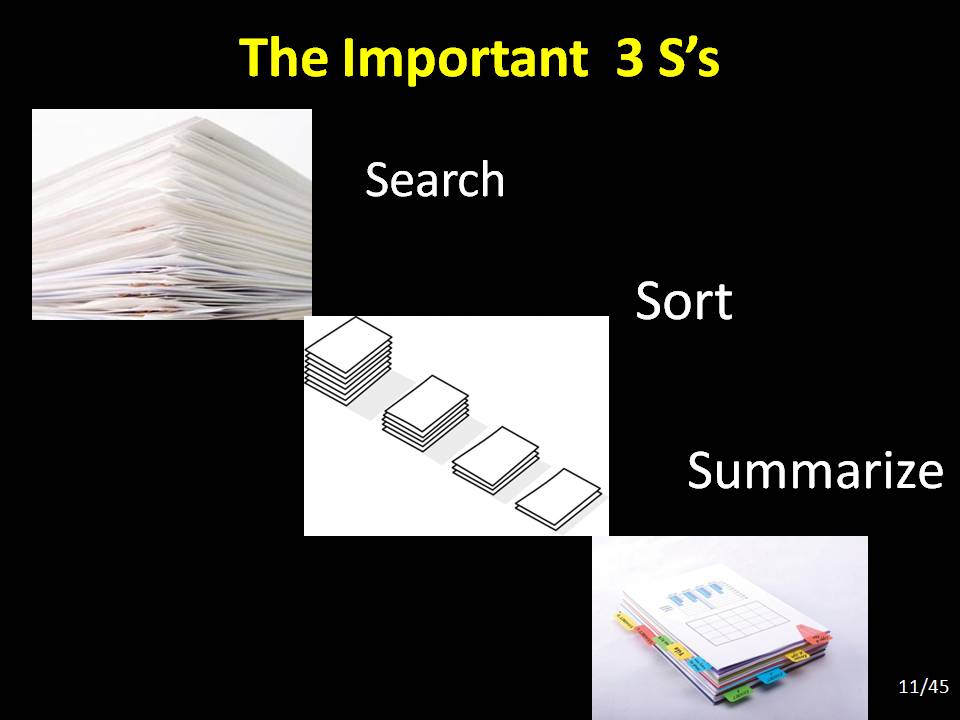 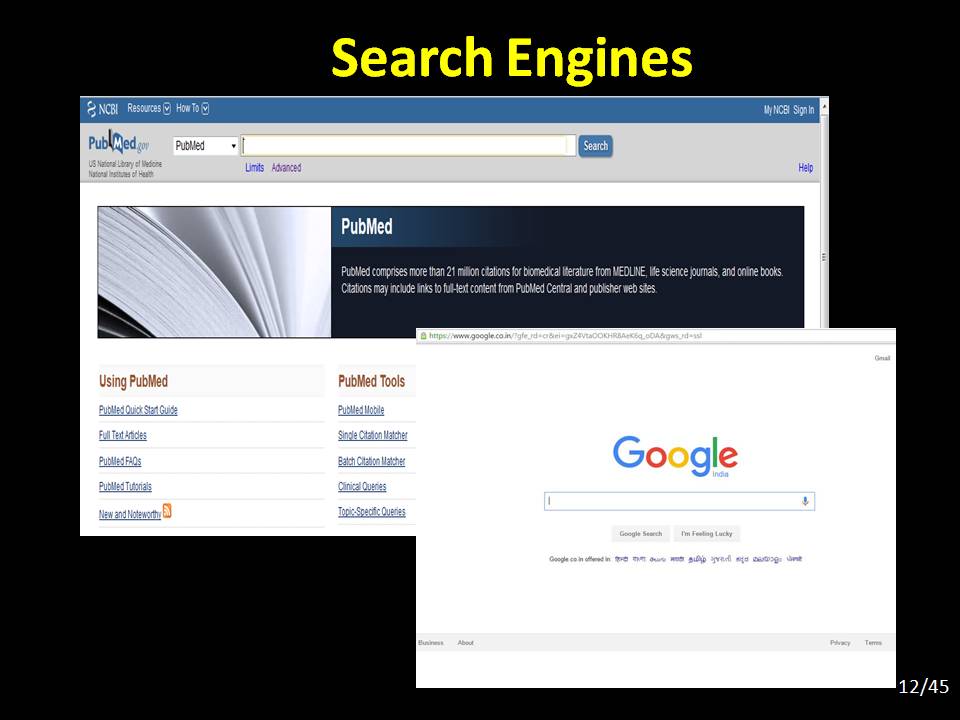 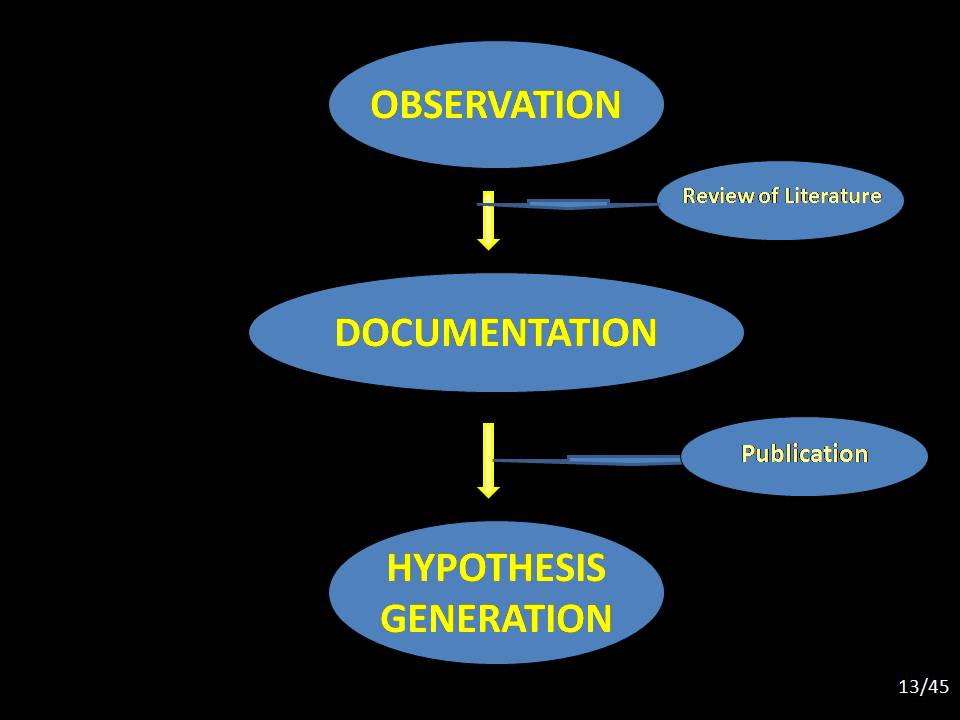 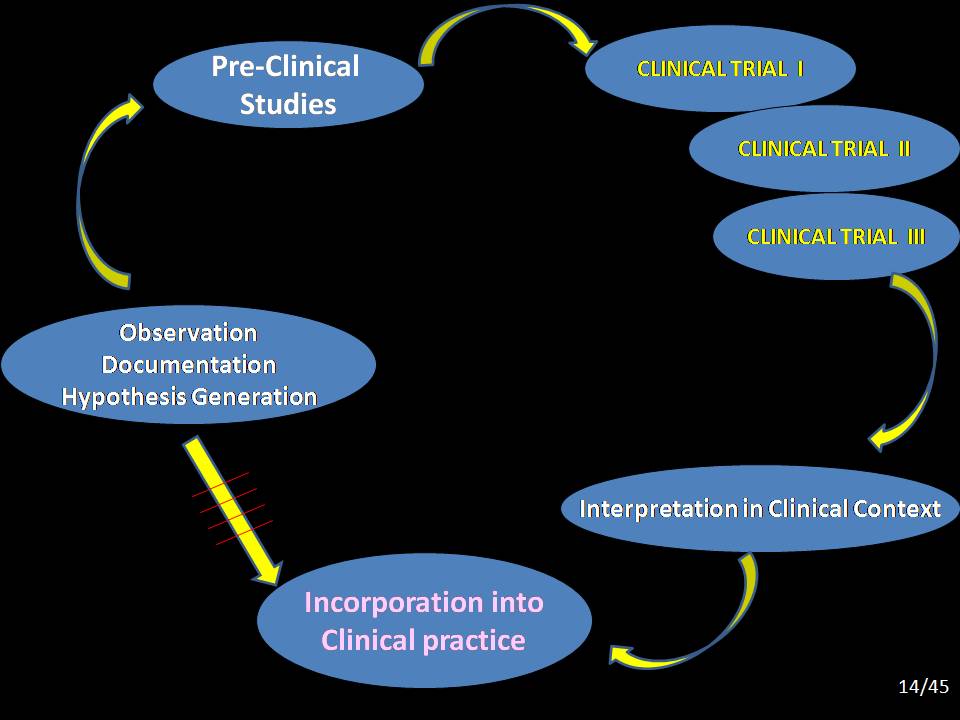 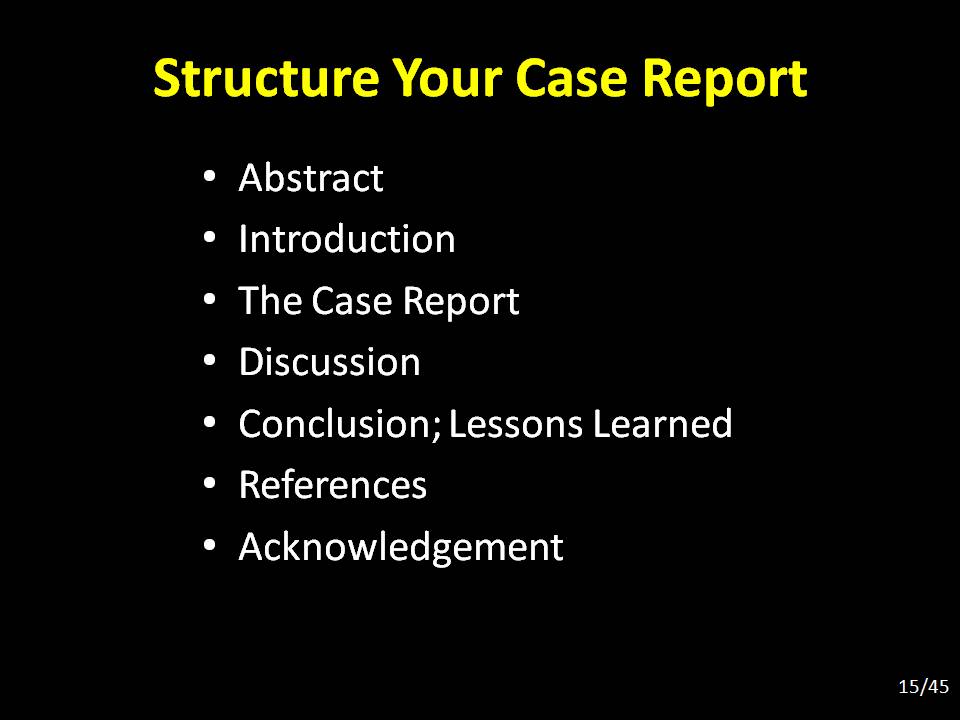 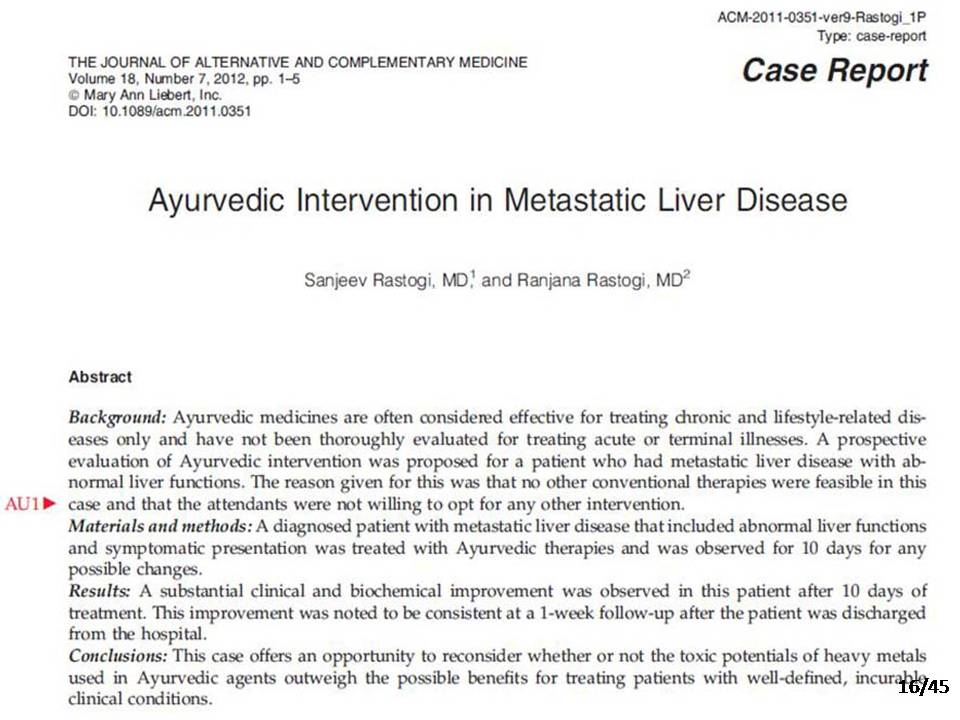 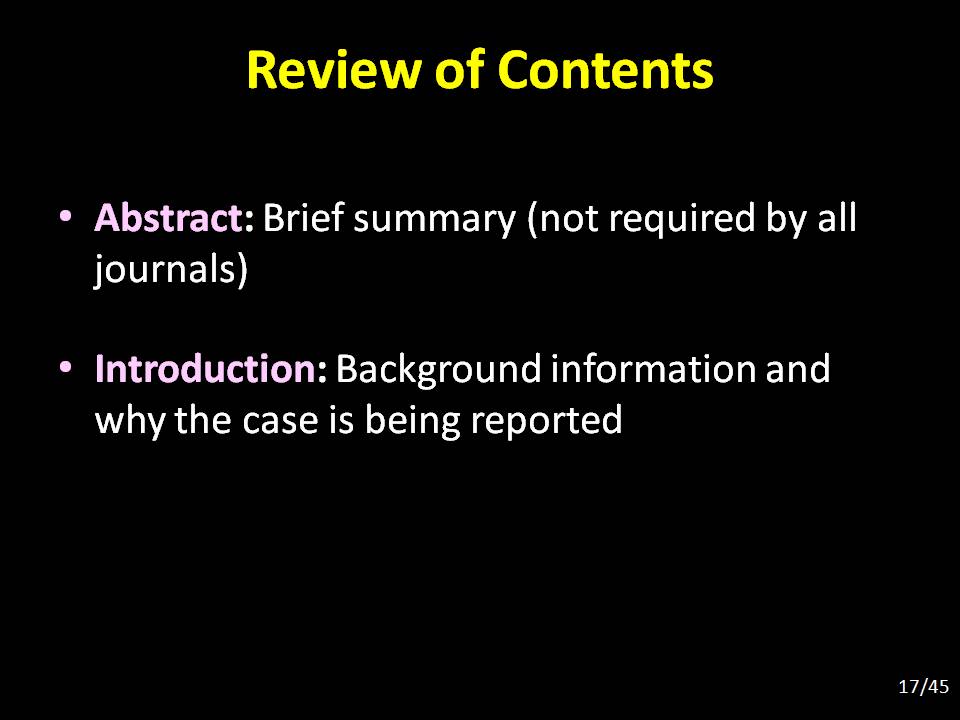 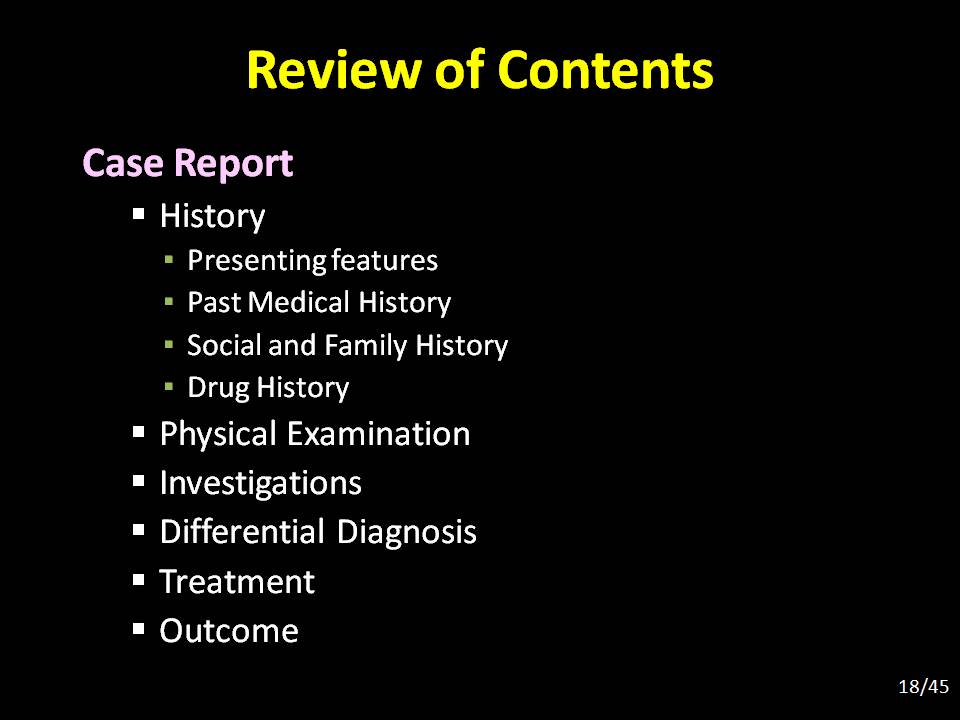 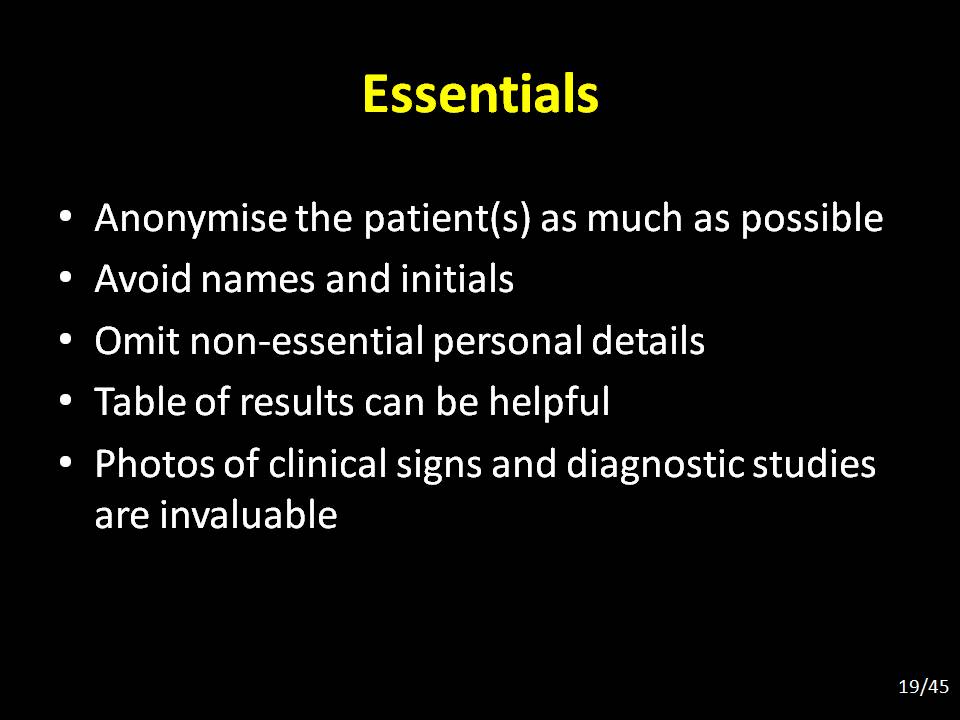 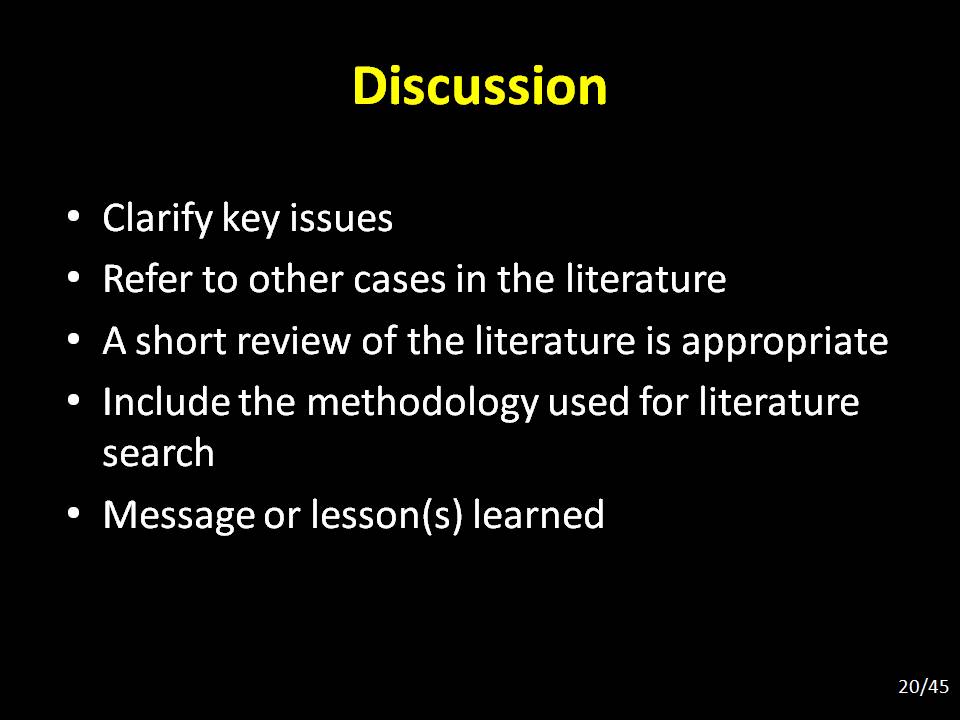 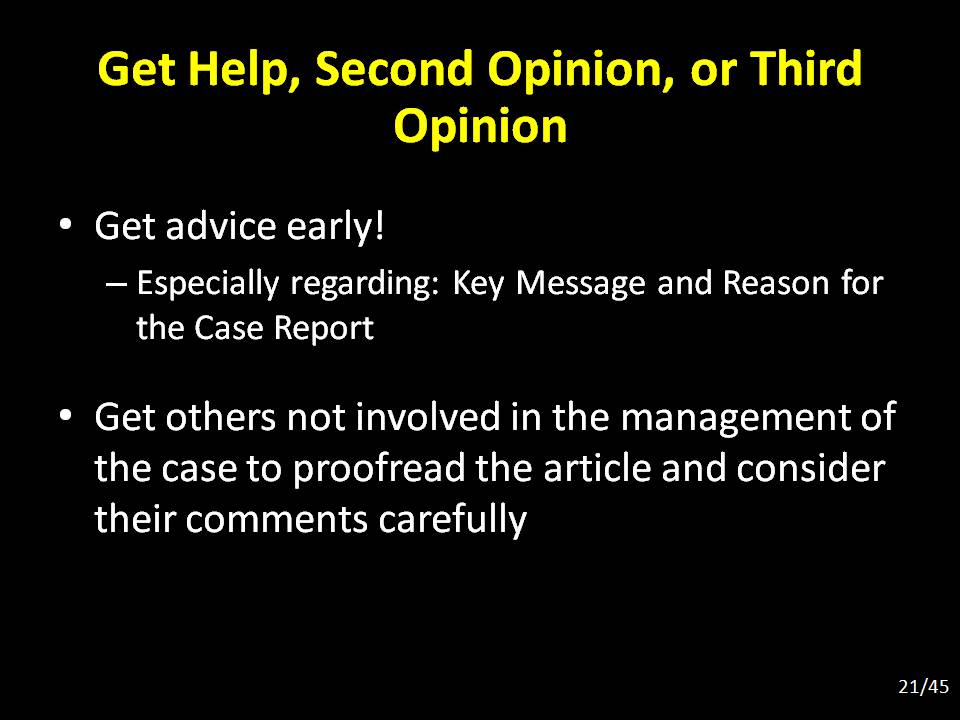 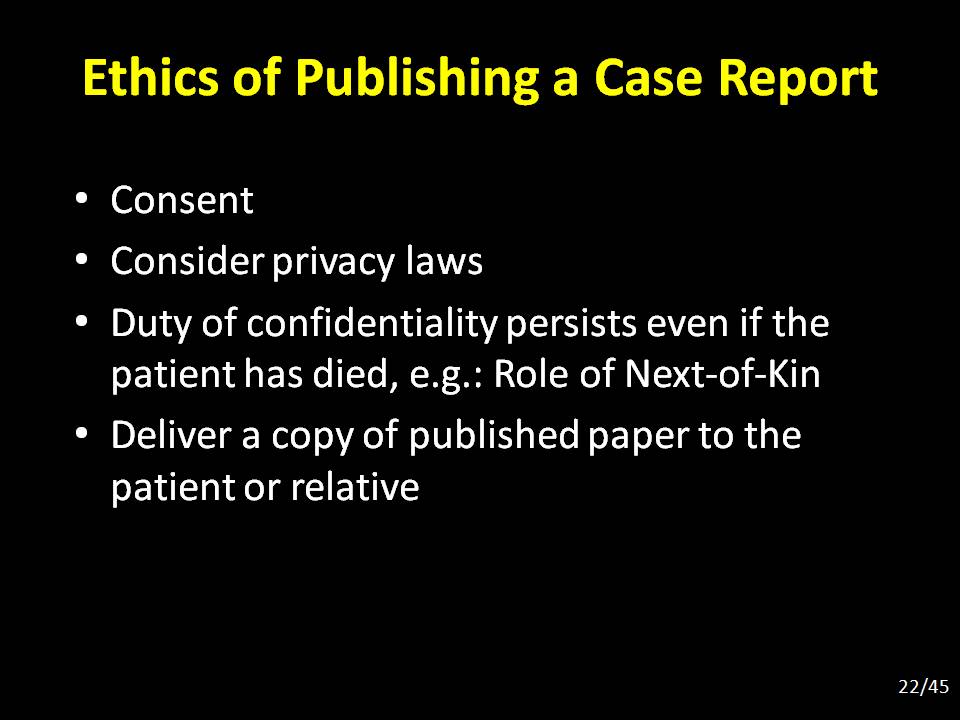 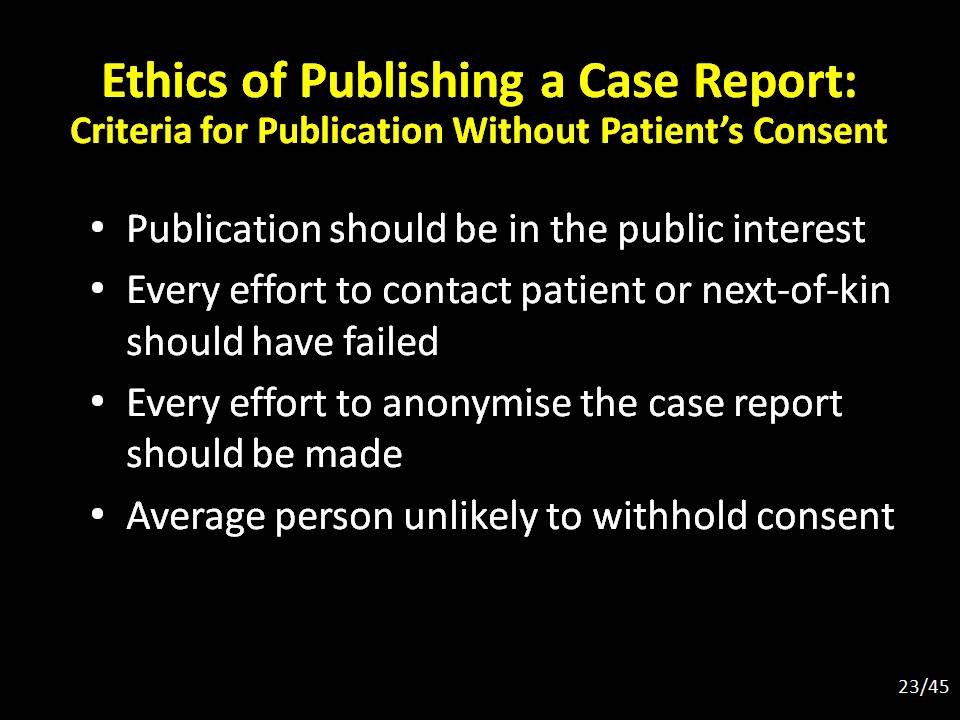 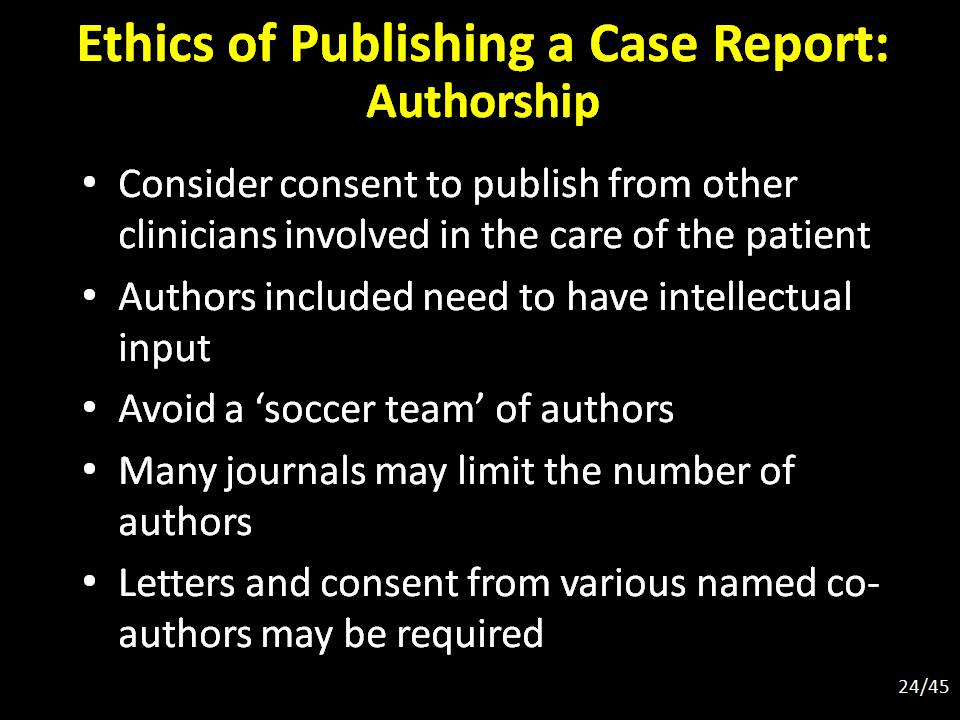 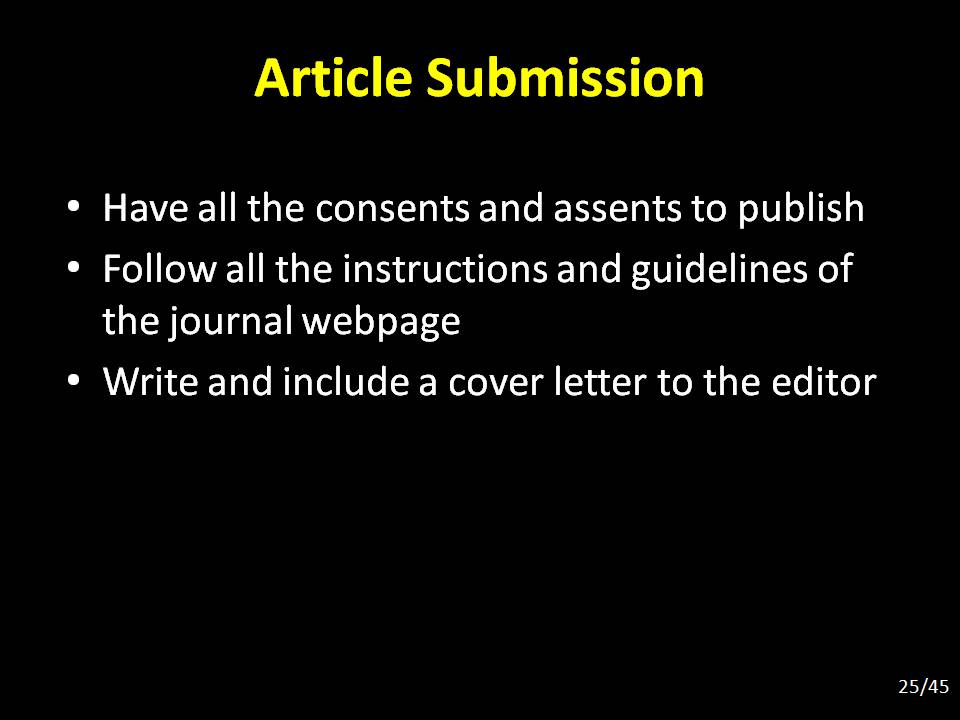 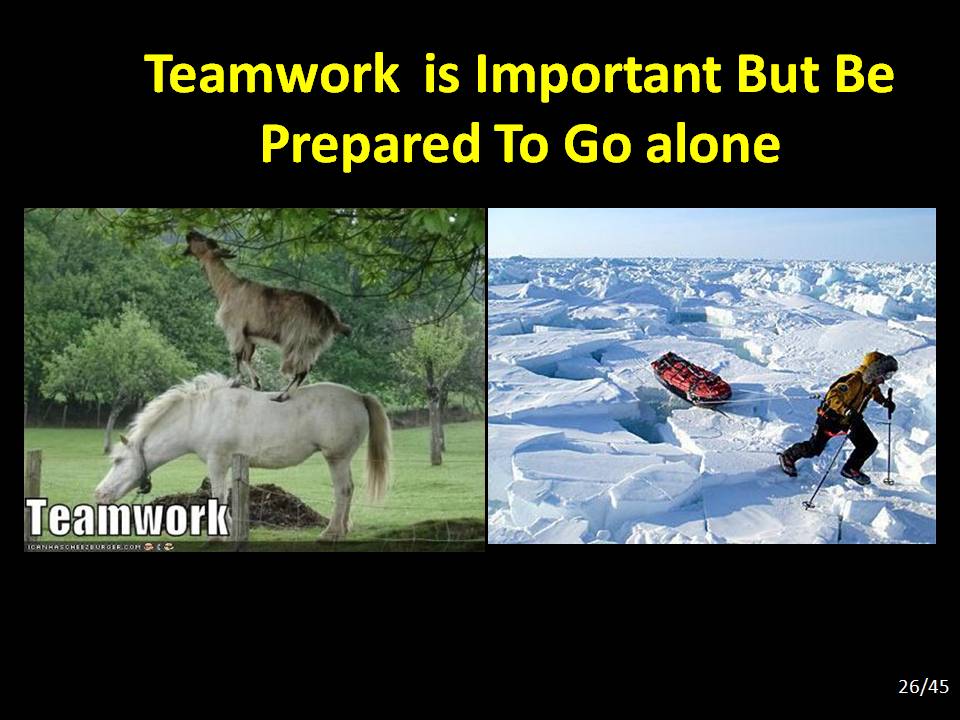 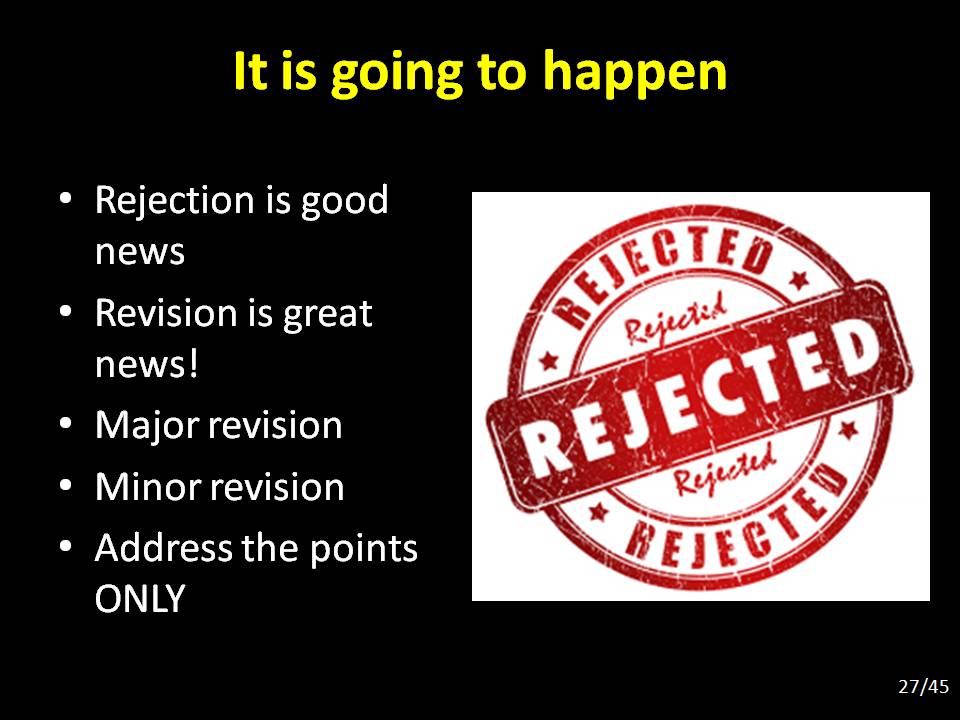 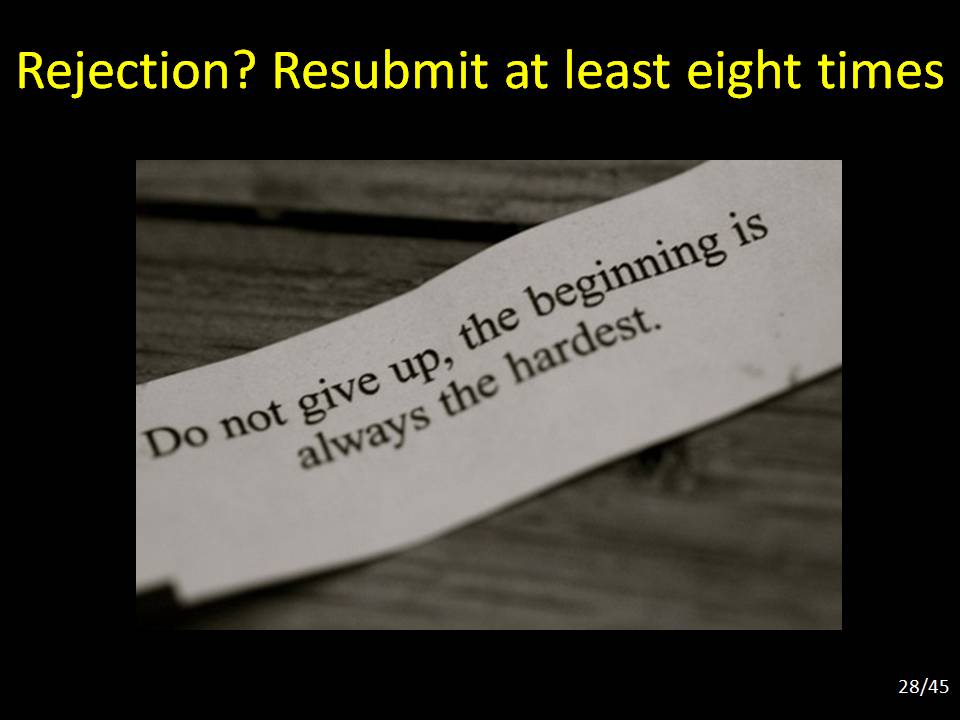 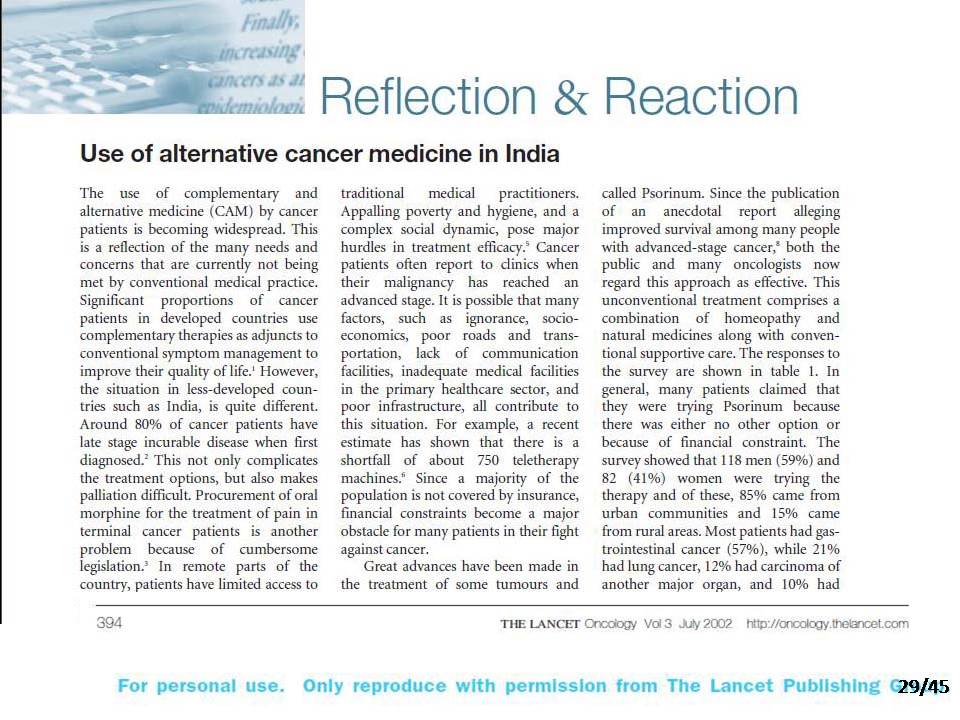 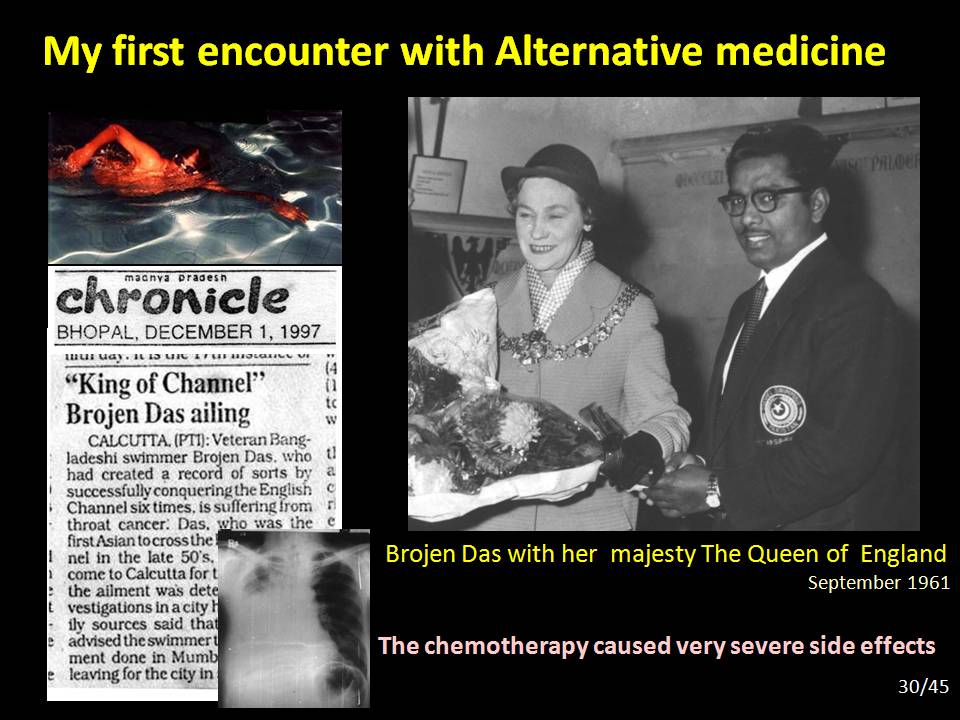 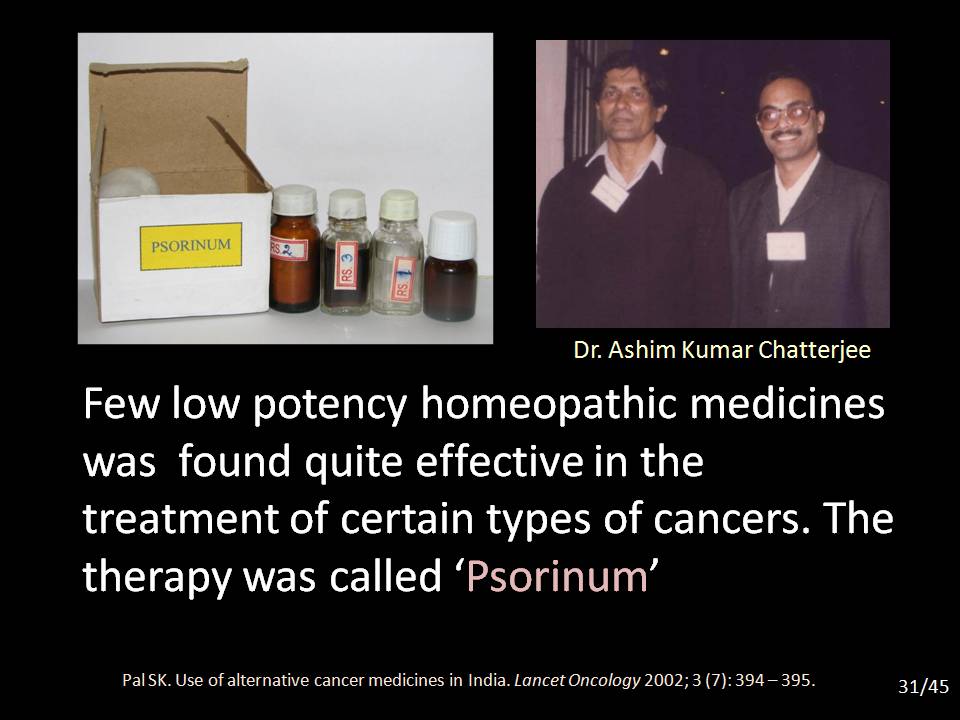 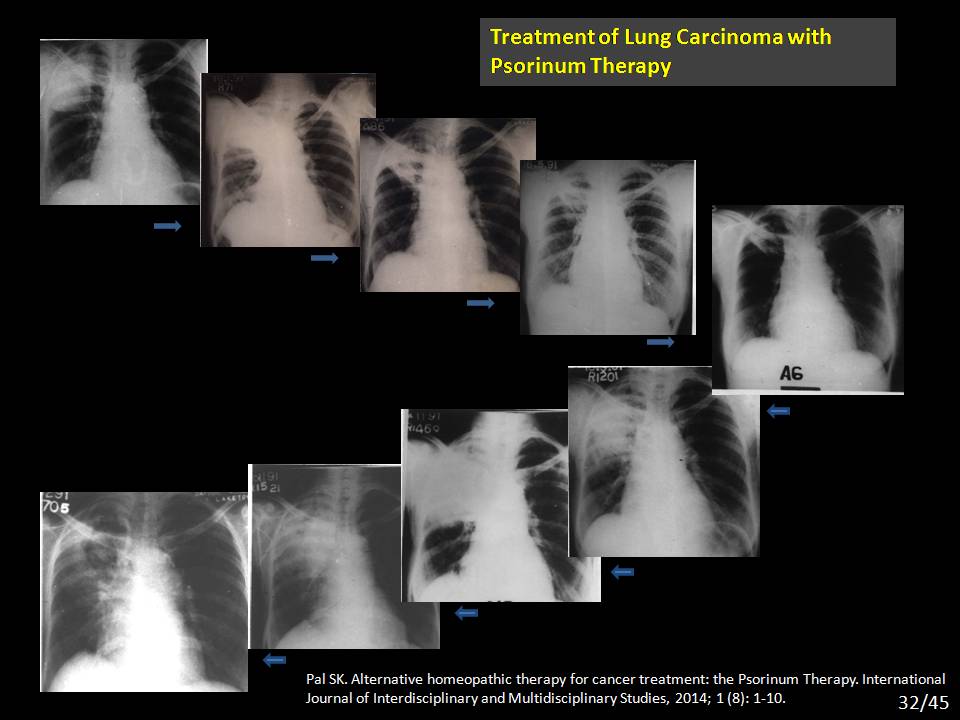 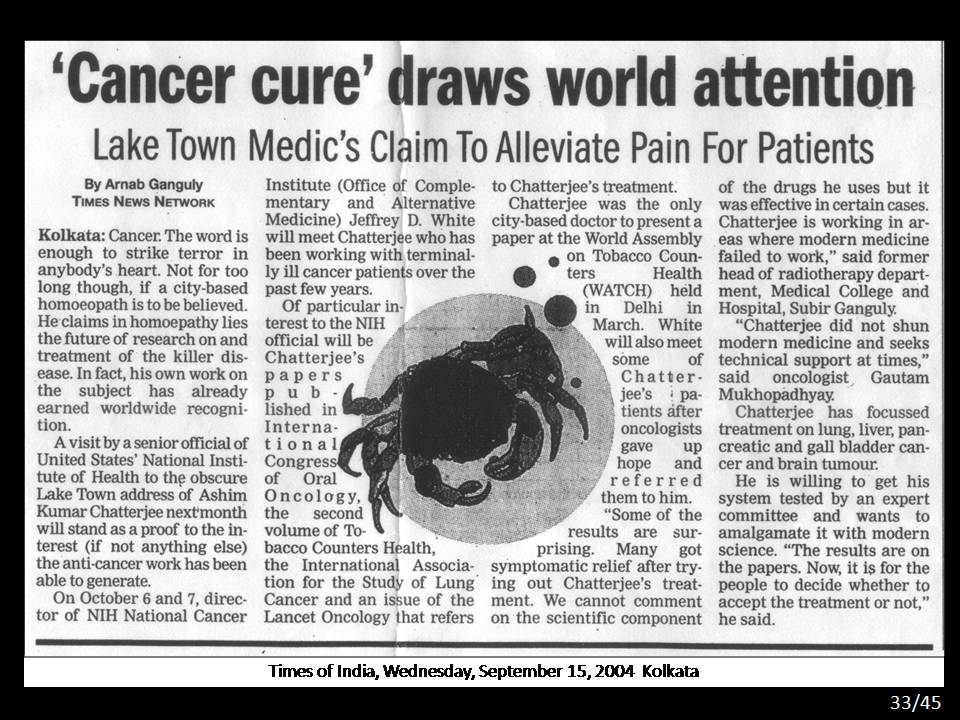 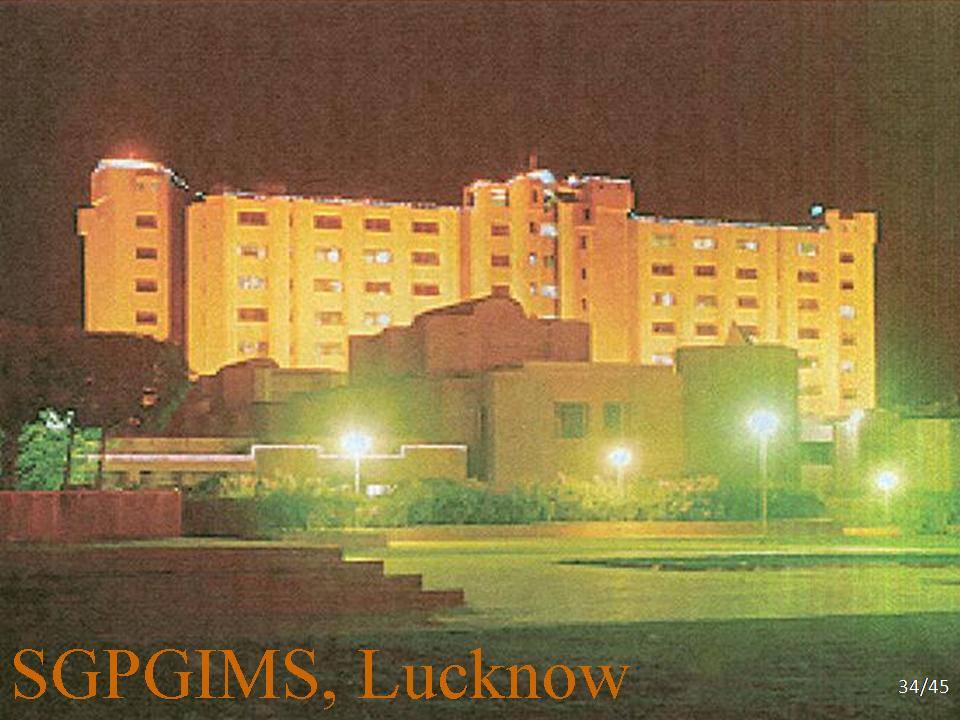 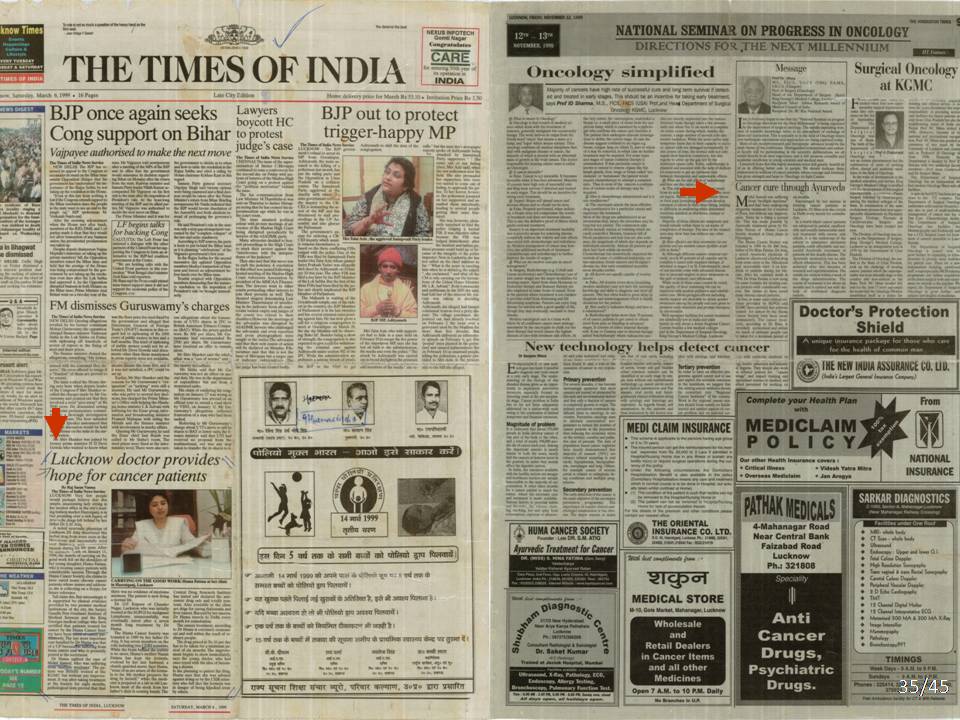 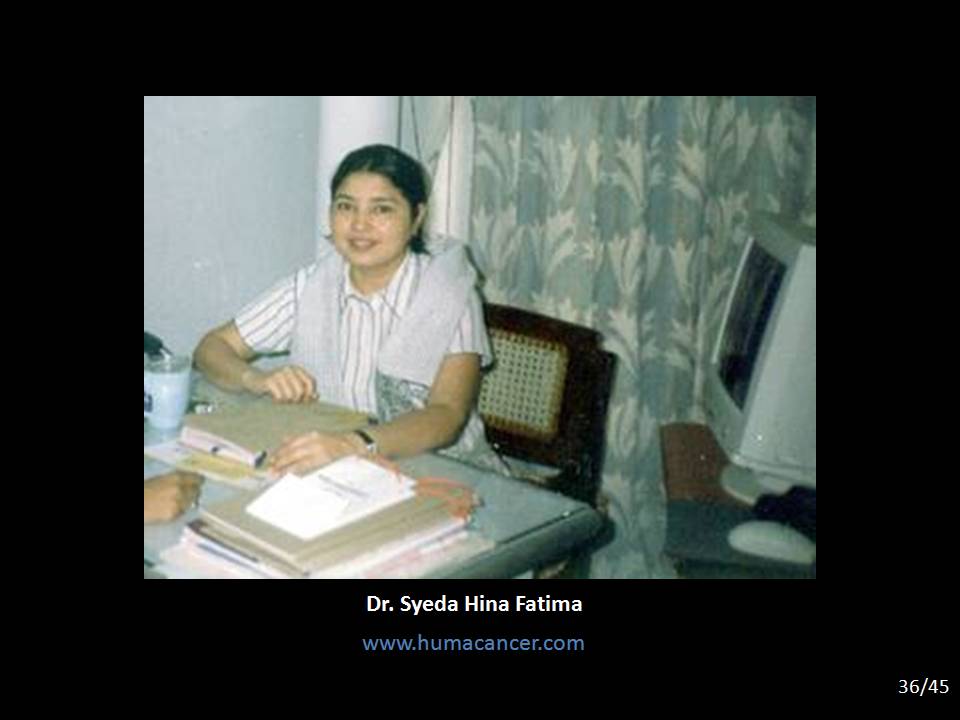 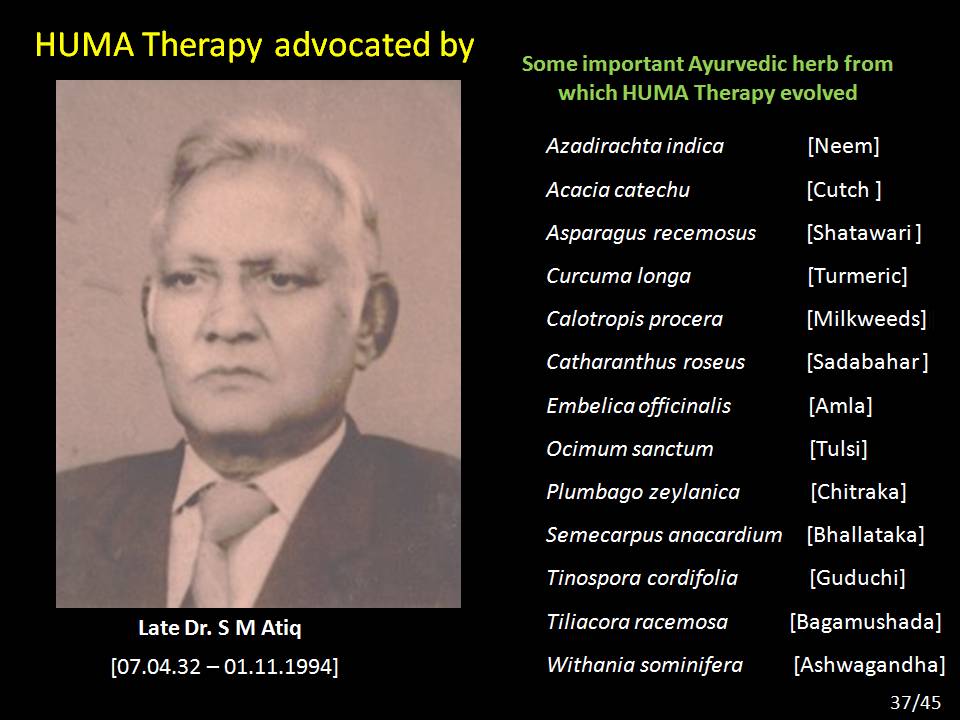 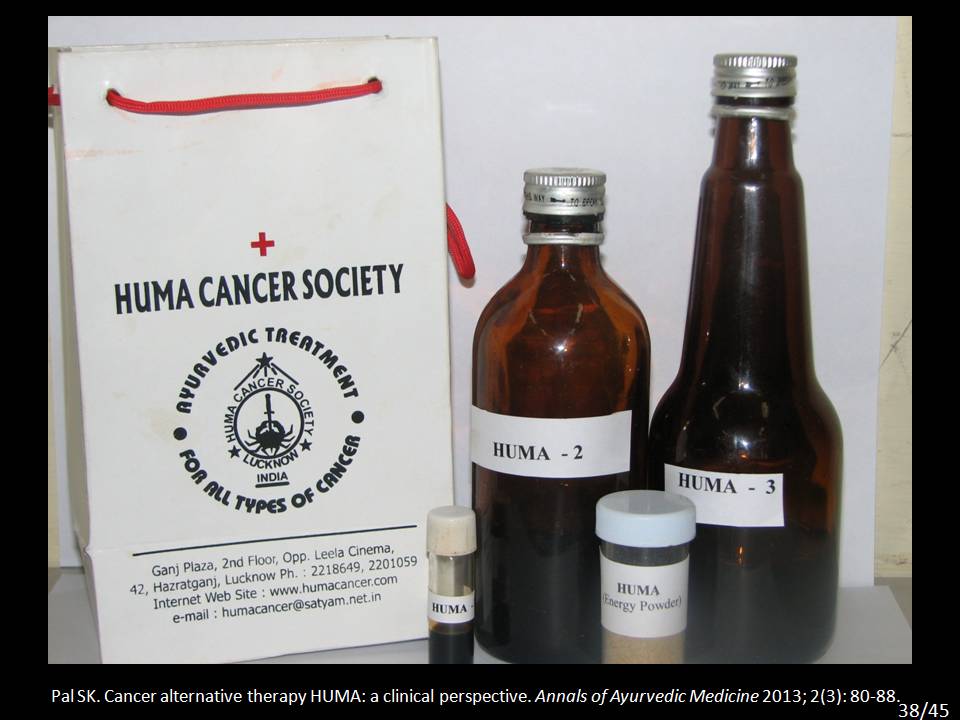 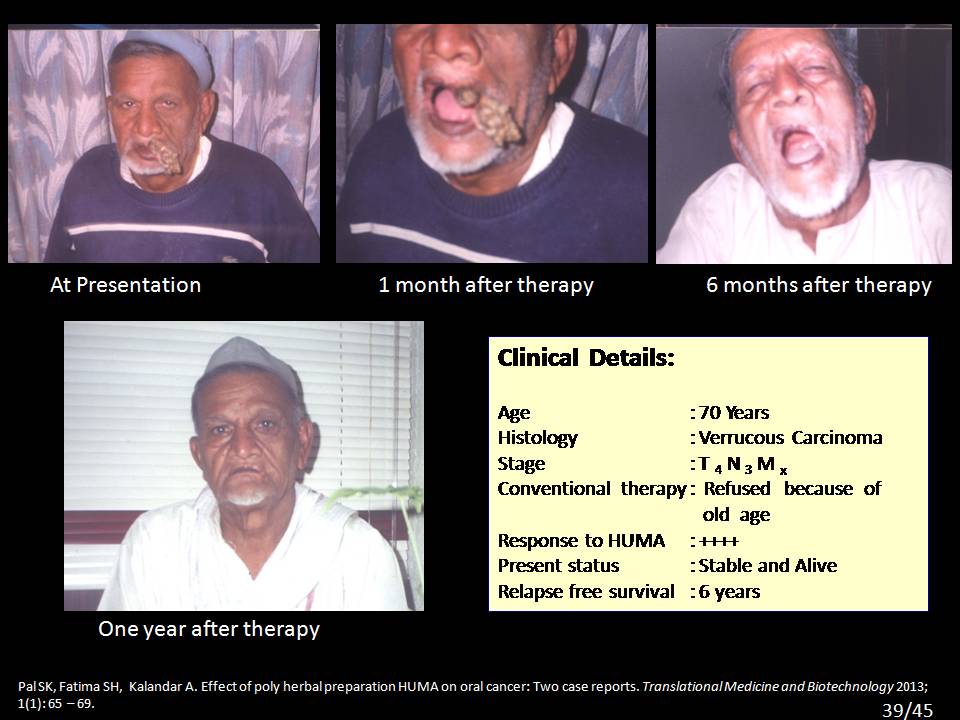 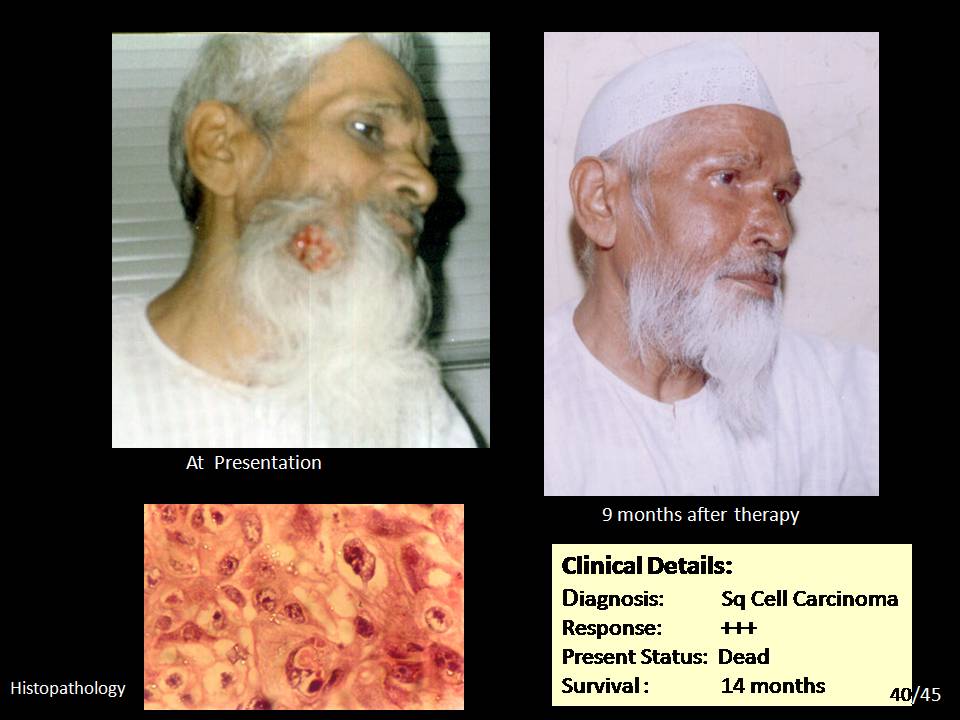 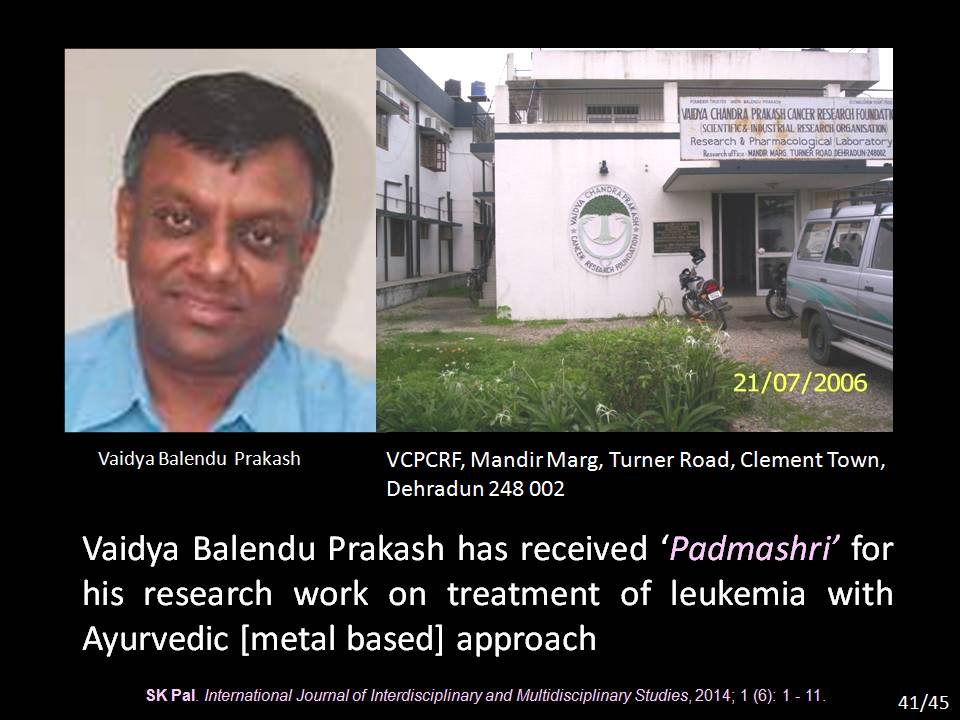 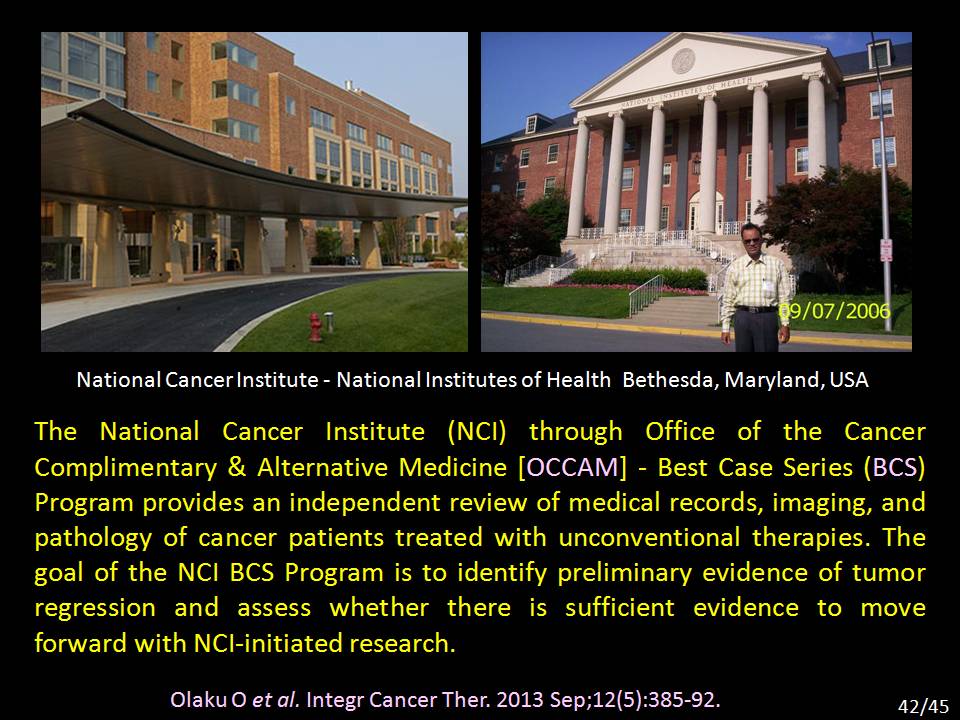 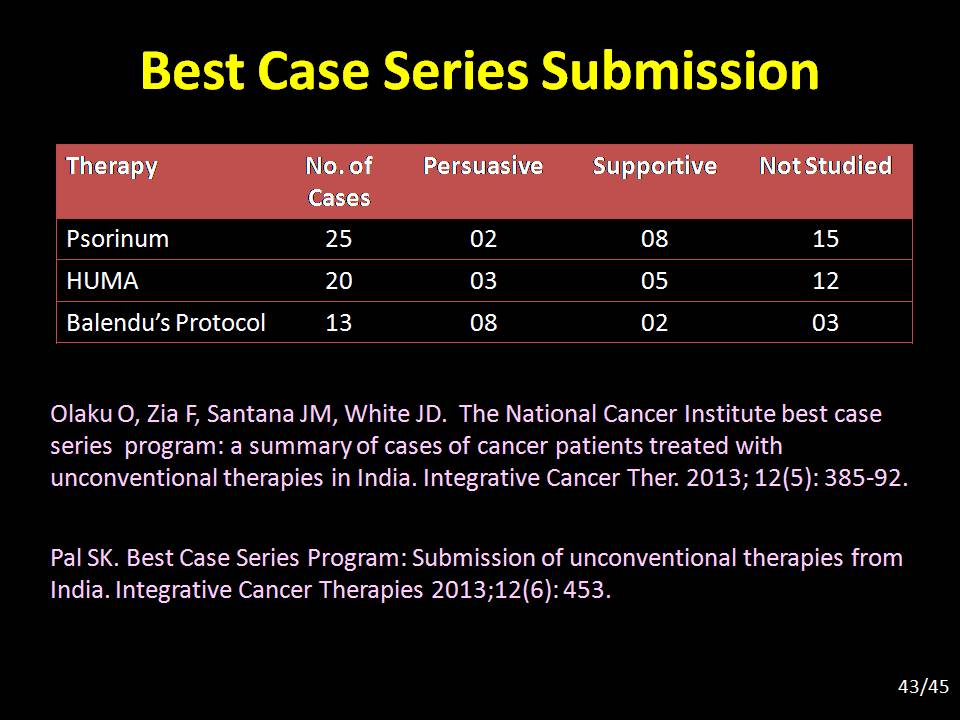 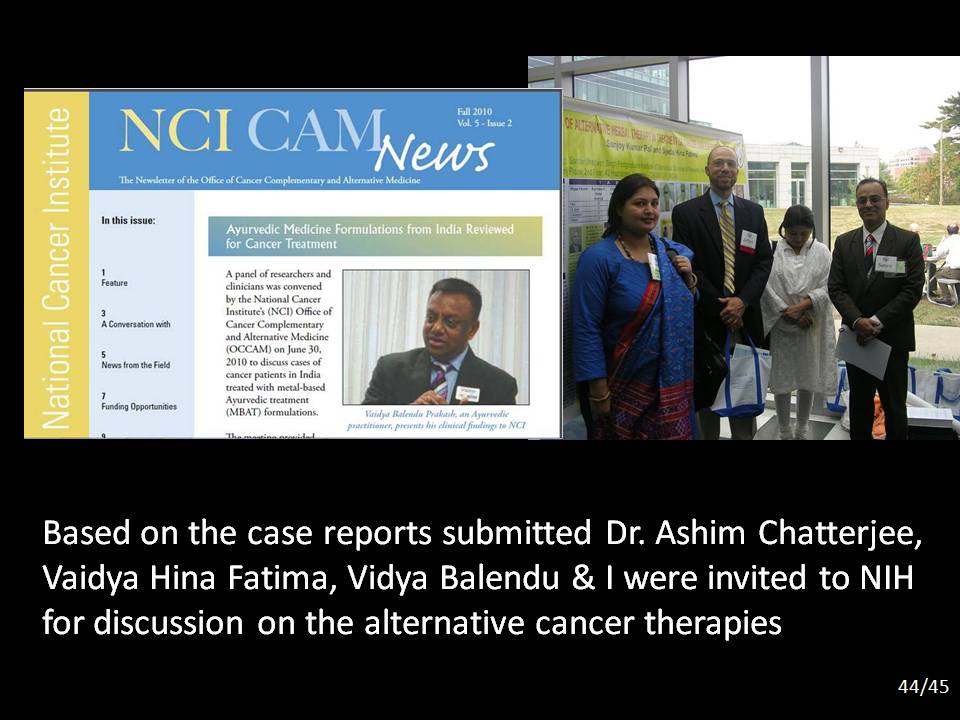 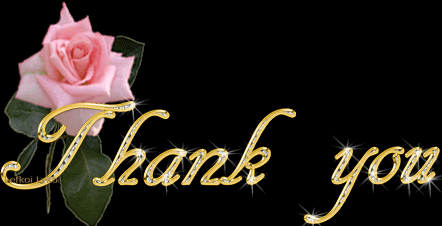 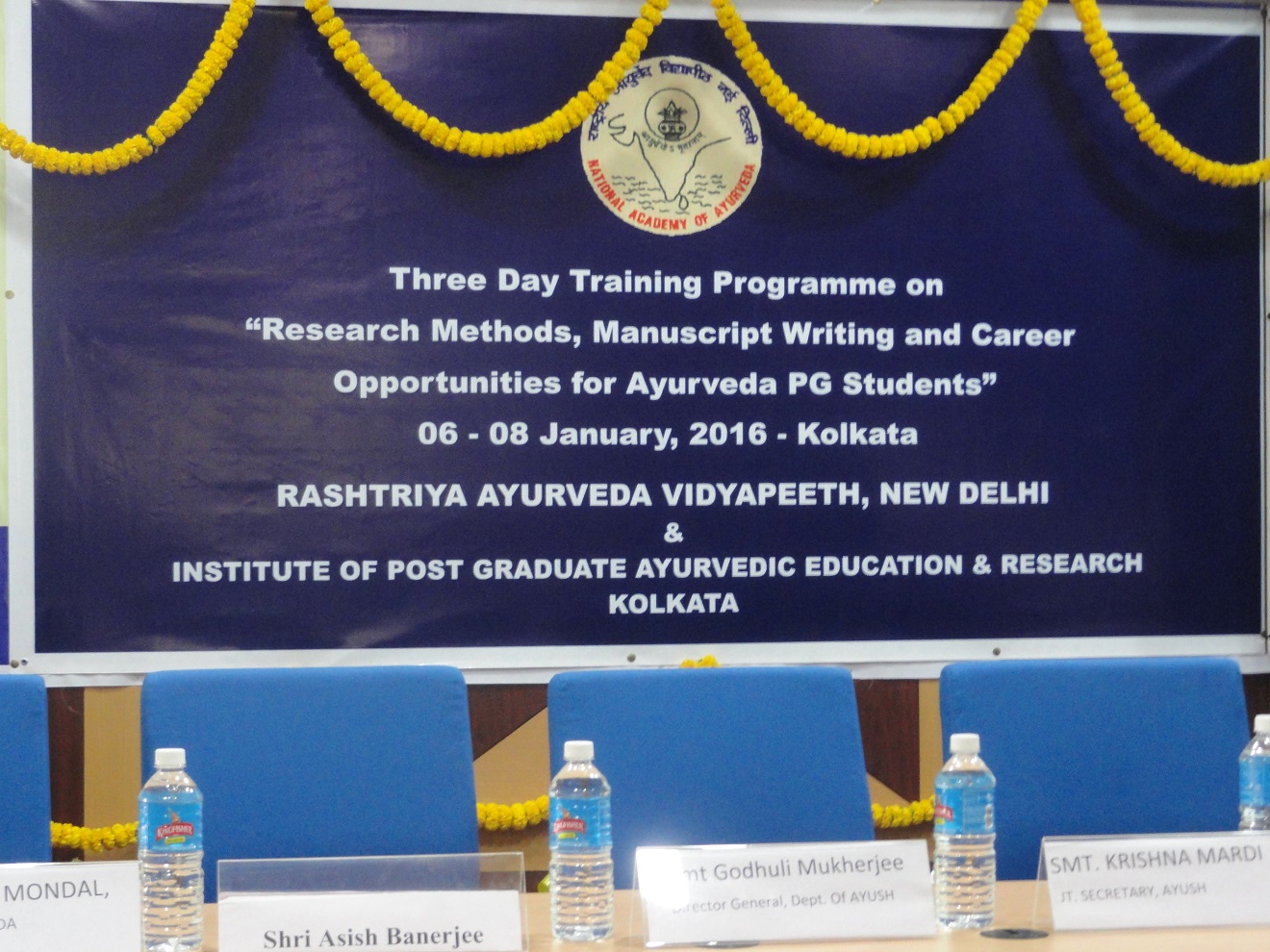